Enforcement of consumer law
Ms. Marie-Paule Benassi
Acting Director, Directorate E, DG JUST

23 October, ECCG meeting
„Agenda” of the presentation
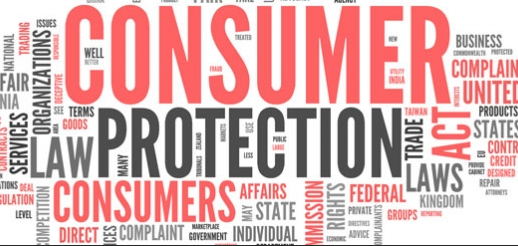 Update on the preparation for the entry into application of the new CPC regulation 

First experience of the stakeholders with ADR/ODR legislation
[Speaker Notes: My presentation will cover the following two main points:

Update on the preparation for the entry into application of the new CPC regulation 

First experience of the stakeholders with ADR/ODR legislation]
Update on the preparation for the entry into application of the new CPC regulation
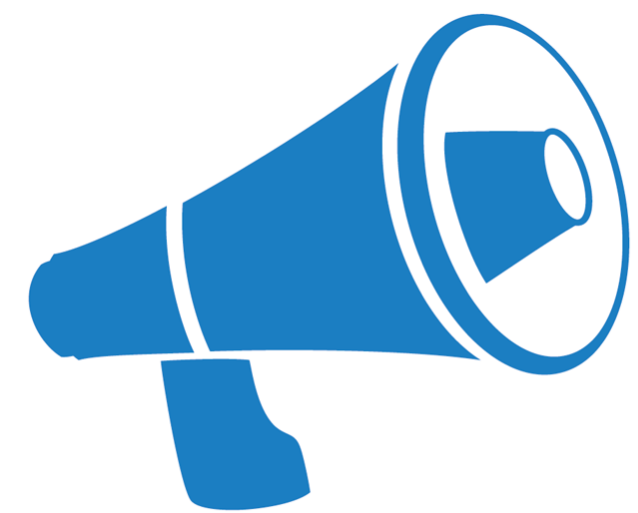 Communication on A New Deal for Consumers- CPC Regulation
„Effective enforcement is a top priority in this Commission's mandate.”

 The Commission is taking the following actions to strengthen enforcement and cooperation of public authorities:  
Helping Member States prepare for the new CPC Regulation
Capacity-building 
Coordinated enforcement
Reflected in the activities work programme for 2018-2019
[Speaker Notes: The New Deal for consumers communication stressed that effective enforcement is a top priority.

This Communication also listed the main support actions the Commission is carrying out – There is more information on the work programme for 2018-2019 at the end of this presentation.]
New Consumer Protection Cooperation Regulation (EU) 2017/2394
Entered into force on 17 January 2018
Applicable as of 17 January 2020
17th January 2018
17th January 2020
IMPLEMENTATION
[Speaker Notes: Just to kick-off the discussions, here are some important dates to bear in mind:

Regulation (EU) 2017/2394 (new CPC Regulation) was adopted and published in the Official Journal of the European Union on 27th December 2017. 

Pursuant to Article 42 of the Regulation it entered into force on the twentieth day following this date (17th January 2018). 

The Regulation will be applicable from 17th January 2020, and at the same time Regulation (EU) 2006/2004 (current CPC Regulation) will be repealed as provided by in Article 41 of the Regulation.]
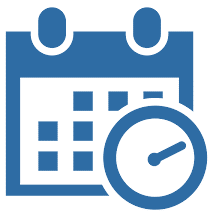 I. Work Programme 2018
Workshops on general implementation issues / new legislative areas
Building common understanding / capacities
Dedicated section on the WIKI knowlede sharing platform
New CPCS IT developments
Chosing the most optimal IT platform
Meeting of the Key Users’ Group on 25 October 2018
Preparation for the implementing measure (s)
[Speaker Notes: Workshops: 19th April, 7-8 June (Rome) on the implementation of the new minimum powers of authorities. 

 	17 October: Workshop on the Geo-Blocking Regulation]
II. Work Programme 2018
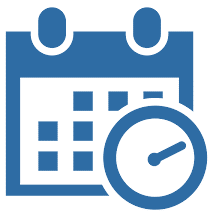 Country visits: 
Raise awareness amongst national authorities on the new CPC Regulation
Discussions on specific implementation issues
Networking and capacity building
Working on the new way of prioritising issues
Meeting of the Priorities Working Group on 18 October 
Working together with stakeholders to stop widespread breaches of consumer law
17 January 2019: BEUC-EC-ECC-ECCG event (Brussels)
[Speaker Notes: Country visits: IT, RO, IE were completed. For this year we have still: HU and ES, and potentially also CZ? Others (e.g. LU, DE, EL) are planned for early next year.

The EC-BEUC meeting will not only focus on the external alerts but will serve also as networking between ECCs-consumer associations/organisations and CPC authorities.]
First experience of the stakeholders with ADR/ODR legislation
ADR Directive - state of play of implementation
All Member States have notified complete transposition

ADR/ODR legislation applicable to EEA countries since 1 July 2017 (Iceland, Liechtenstein, Norway)

All EU Member States,  Norway and Liechtenstein notified 394 ADR entities
9
[Speaker Notes: SO Now the framework is in place… What next?]
ODR Regulation – state of play of implementation
Platform accessible to EU consumers and traders since 15 February 2016: ec.europa.eu/consumers/odr; 
	ODR contact 	point network fully established

394 ADR entities from 28 EU Member States, Norway and Liechtenstein published
	
More than 86,000 complaints lodged to date, more than 5 million visitors, 58% domestic cases,  42% cross-border cases

Top 5 retail sectors: 1) airlines; 2) clothing and footwear; 3) information and communication technology; 4) electronic 	goods and 5) furnishings.
10
ADR/ODR stakeholders‘ engagement
TRAVEL-NET launch event (Berlin, 10/11/2017)

Roundtable with clothing/footwear retailers (Brussels, 13/12/2017)

ODR communication campaign targeting consumers (2017 Christmas campaign)
 
ODR campaign targeting traders (April-July 2018)

ADR Assembly (Brussels, 11-12 June 2018)
11
[Speaker Notes: Travel-Net: 
cross-border network of ADR bodies dealing worth consumer disputes in the passenger transport and travel sectors. This network is not managed by the Commission, but by its members. It is still in the making: 3rd meeting held in Thessaloniki on 12/10/2018 (discussion on operational & substantive issues en route of giving Travel-Net a greater exposure and expanding it to all member states – attendance by 23 ADR entities from 17 countries)

Communication campaigns
Consumers: A regular increase in visits on the ODR platform is confirmed for the second year of operation and thanks to a very successful communication campaign carried out at the end of the 2017, the web-traffic on the ODR platform registered a massive spike in visits in January 2018.

Traders: Traders’ participation is still the key challenge to be addressed in order to achieve better operational results. In response to this low engagement rate, during the period April – July 2018 the Commission carried out a communication campaign targeting traders to raise awareness about the benefit of using the ODR platform in order to boost traders’ engagement and responsiveness.]
ADR Assembly – 11-12 June 2018
First EU ADR stakeholders event with more than 350 delegates:

ADR bodies
Competent authorities
Traders
Other participants: Independent consumer organisations; ODR Contact points; European Consumer Centres (ECC Net); and academics.
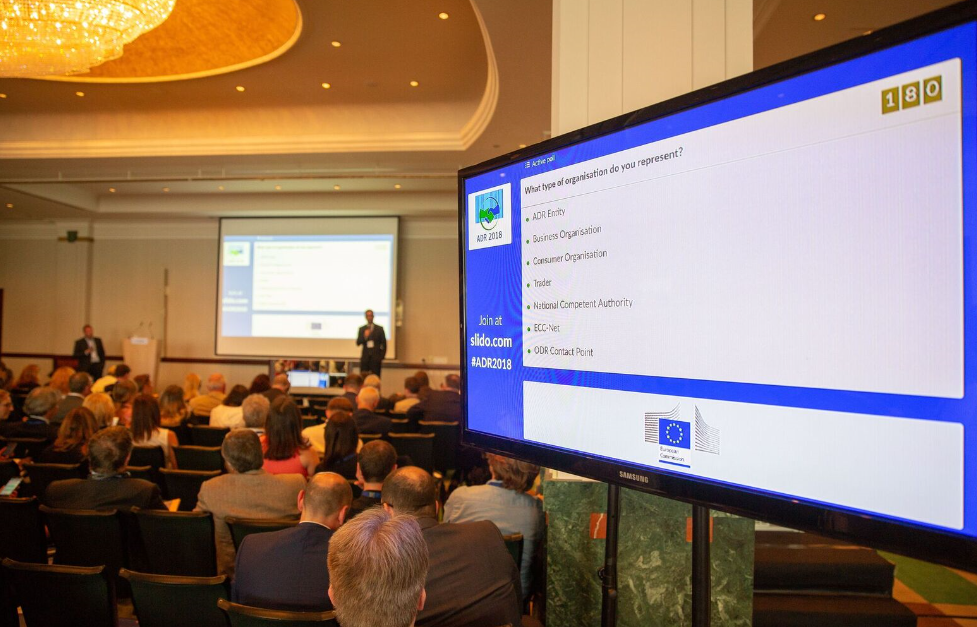 [Speaker Notes: ADR Assembly – was a valuable opportunity to engage with ADR bodies and to gain an on-the-ground perspective of ADR as the directive comes into effect across the union

The assembly highlighted the diversity in the landscape governed by the directive and the variety of ADR models operating under the legislation. These models include: 
• Mediation, conciliation, arbitration and mixed methods
• Mandatory and non-mandatory in terms of participation and compliance with outcomes
• Services offered for free and for a fee
• Sector-specific ADR bodies and ADR bodies that cover all retail sectors ("residual ADR entities")
• Public or private (including those financed by companies and business associations as well a) ADR bodies]
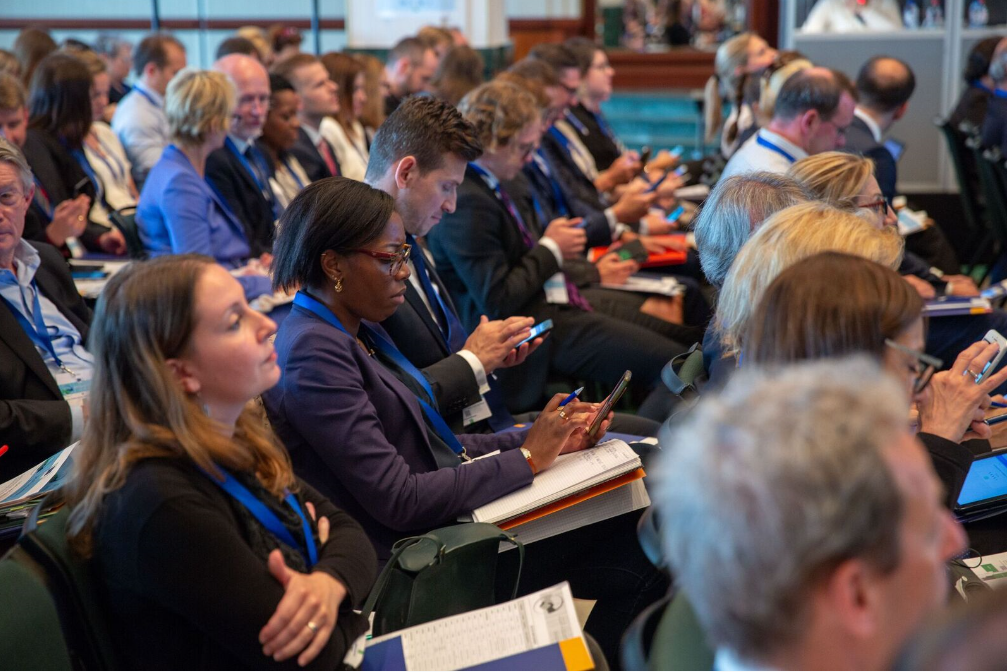 Lessons learned
Diversity in ADR landscape, ADR models, Sectoral brings opportunities and challenges

Ensuring quality is important: consumer organisations can bring transparency, oversight and credibility to trader-funded dispute resolution bodies

Communication is fundamental to promote ADR

Traders’ participation is a key challenge in ensuring effective ADR
[Speaker Notes: Pro & Cons of diversity: 
More opportunities for shared learning and competition in the sector can contribute to higher standards
Overlapping, geographical and sectoral competencies of ADR bodies may be confusing for service users and allow “forum shopping” by consumers. 
differences in approach contributes to poor public understanding of ADR; even consumers and traders with experience of ADR, for example, might be unaware of or surprised by approaches adopted in others.
Differences in quality could cause reputational damage to the entire ADR landscape in a given Member State or economic sector.

Quality
- Changing times new quality standards particularly in the area of information technology (ADR bodies voiced the need for additional support and resources to upgrade their capacities in this area).
Operational measures: making dispute resolution more user-friendly and less bureaucratic; incorporating customer feedback and self-appraisal; using performance measurement and impact evaluation techniques; assembling multi-disciplinary teams; and improving IT capacities.

Communication: fundamental aspect to raise awareness and trust given the voluntary nature of the ADR system

Traders participation
Challenge where participation is voluntary. However mandatory participation is not a panacea for effective ADR and some voluntary systems (that are accompanied by innovative compliance mechanisms – naming and shaming) achieve high participation, compliance and satisfaction rates. It was noted also, that short of mandatory participation, traders could be “nudged” towards participation. In this regard, participants spoke, for example, about the use in some countries of published lists of traders that do not comply with ADR. Such “blacklists” have proven effective but participants agreed that listing systems need strong communication in order to have an impact.]
Next steps
MS sending reports on national implementation of ADR 

Improvement of the ODR platform – What else should it do? 

Report on the implementation of the ADR  Directive and ODR Regulation – July 2019
[Speaker Notes: Stakeholders consultation: Reports from NCAs and meeting in November + targeted consultations for traders and consumers will feed the ADR Report due by 2019

ODR platform e.g. measures to help users navigate diversity such as an improved ADR search function on the European Commission’s Online Dispute Resolution (ODR) Platform]